6 22 Takst 0818 Drone Foto Stolh
av CMC Partners
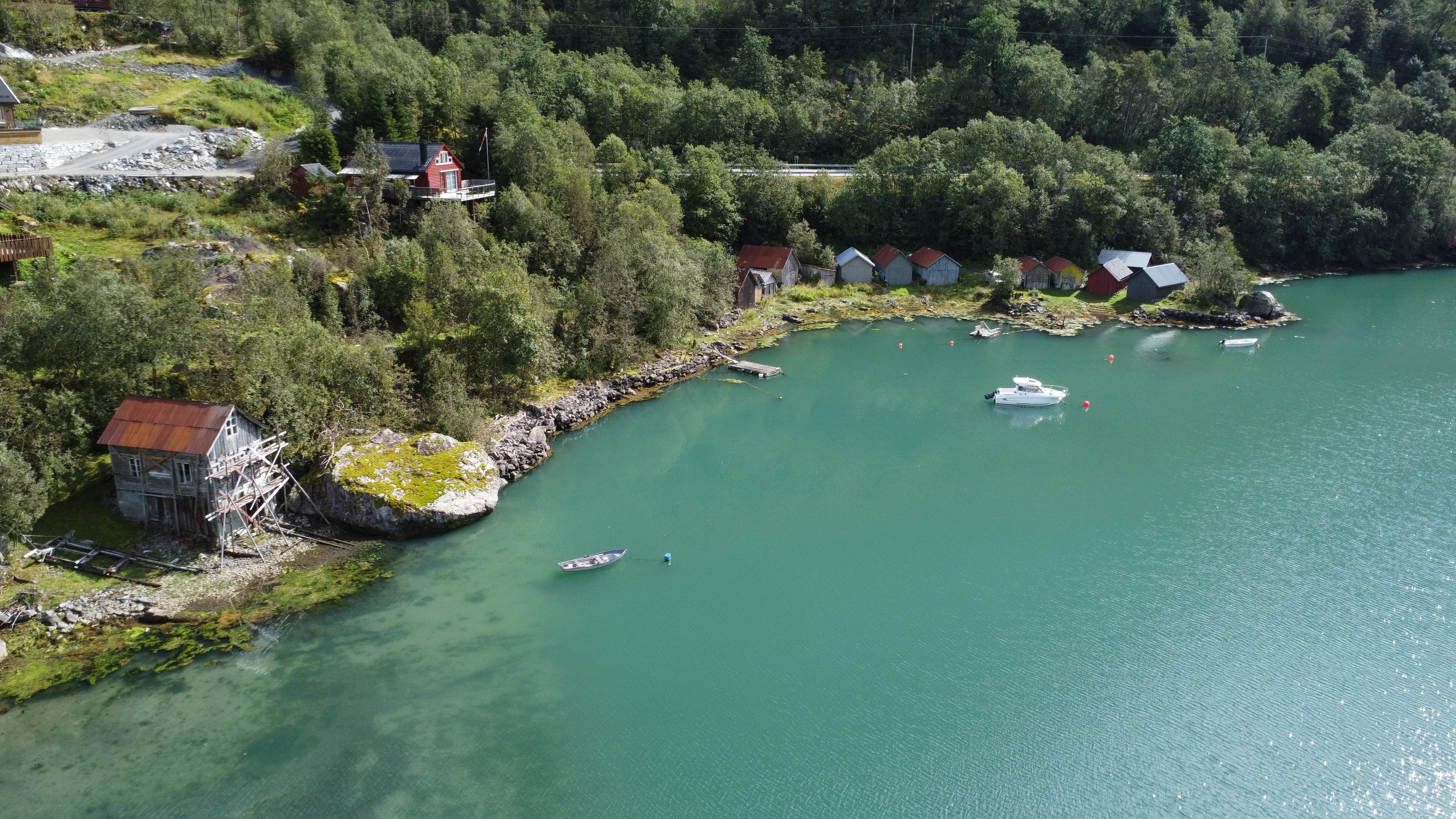 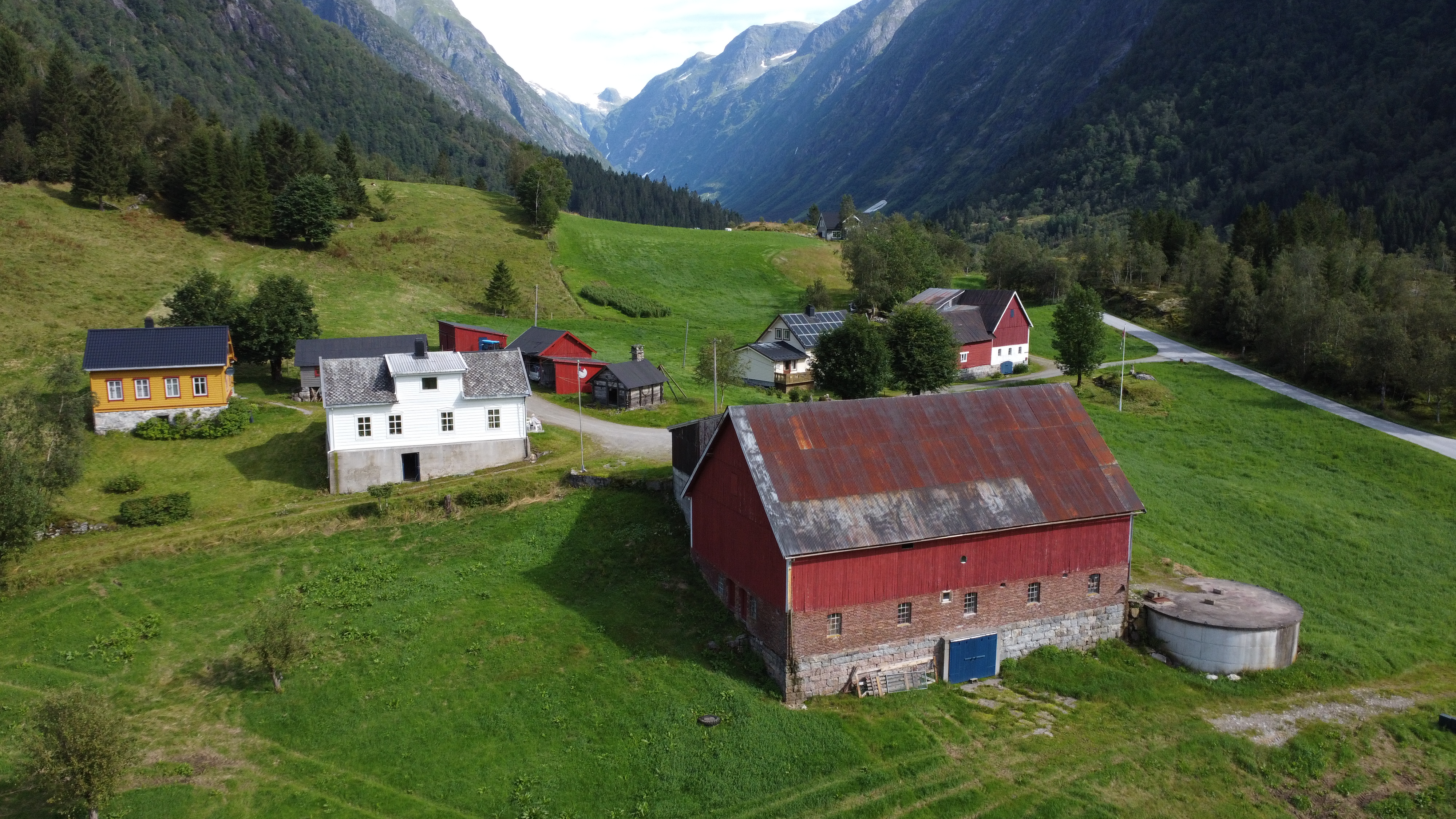 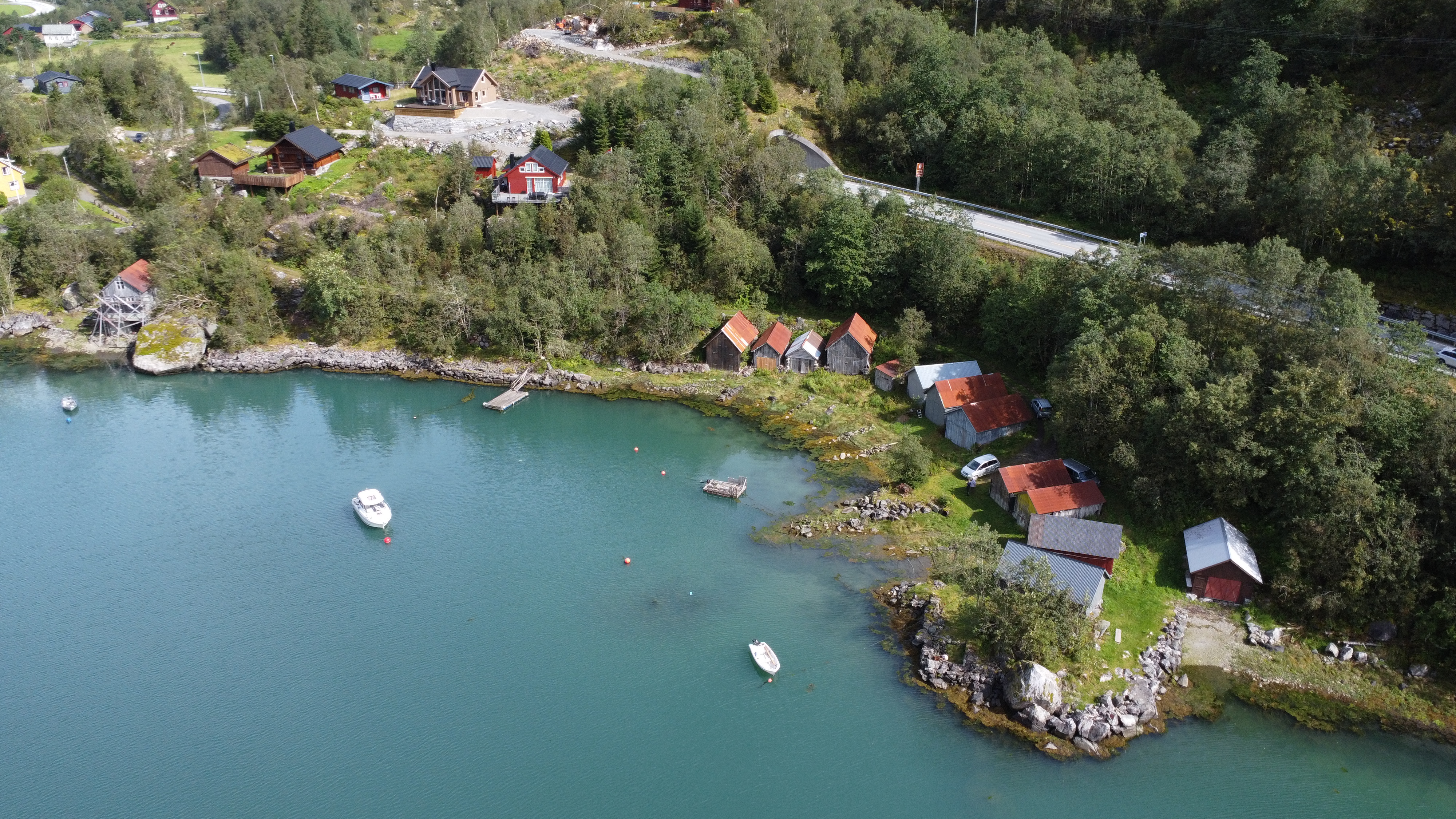 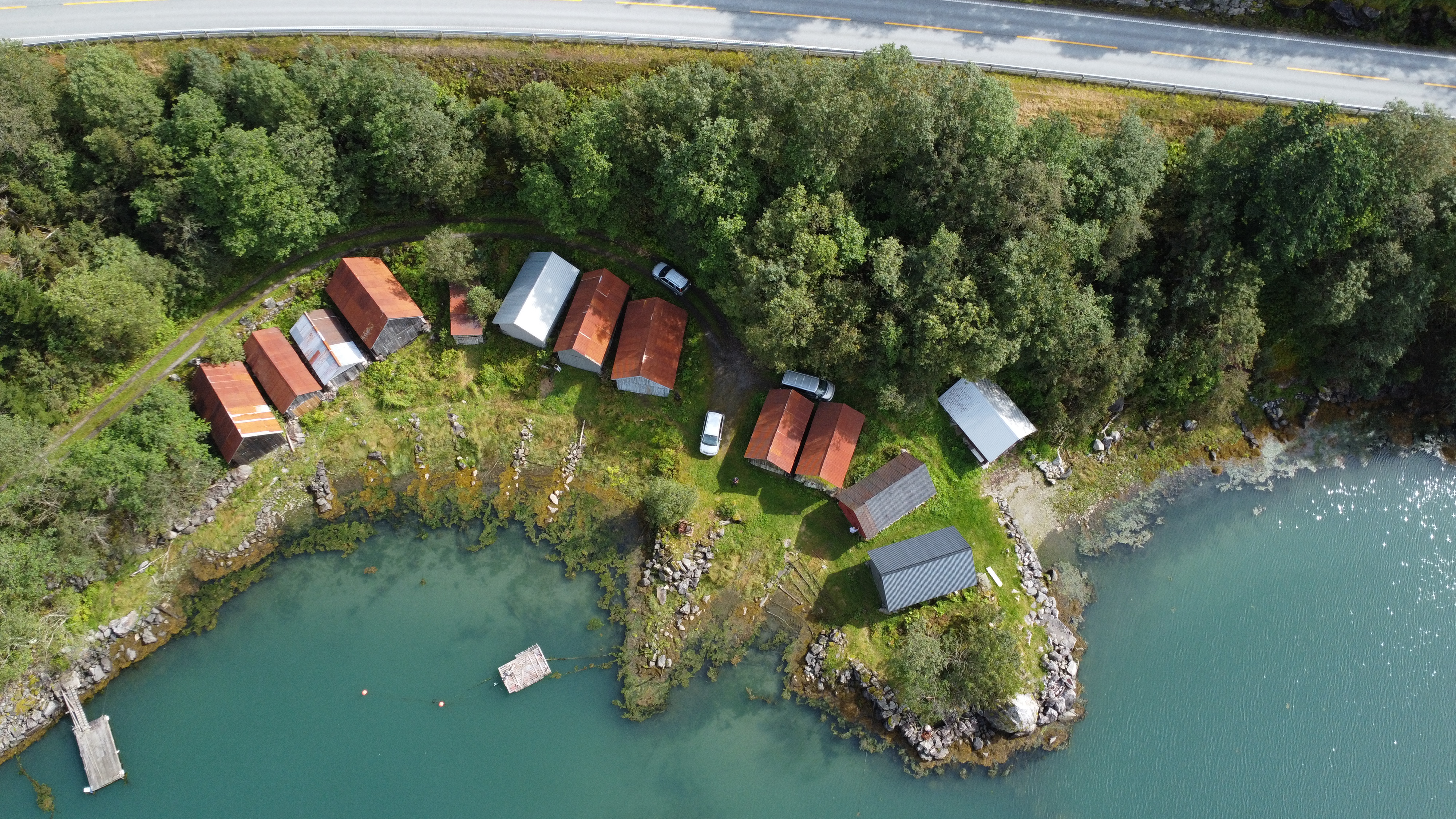